Employer Branding 
 pracodawca jako marka
Wanda Burblis, Klaudia Moszczyńska, 
Katarzyna Mrzygłocka
[Speaker Notes: By zadbać o wizerunek firmy skupiamy się na tak zwanym wizerunku pracodawcy. Na początek warto by było powiedzieć czym w ogóle jest employer branding.]
Czym jest Employer Branding?
Employer Branding z tłumaczenia branding pracodawcy to nic innego jak dbanie i budowanie marki pracodawcy. Kreowanie wizerunku pożądanego pracodawcy.
Działania te można podzielić na dwie grupy EB (Employer branding) :
zewnętrzny 
wewnętrzny
[Speaker Notes: Employer Branding z tłumaczenia branding pracodawcy to nic innego jak dbanie i budowanie marki pracodawcy. Kreowanie wizerunku pożądanego pracodawcy. Wszystkie działania jakie podejmuje firma skierowane do obecnych oraz potencjalnych pracowników mających na celu budowanie jej wizerunku jako atrakcyjnego pracodawcy.]
Wewnętrzny EB
Employer Branding Wewnętrzny, są to wszystkie działania, skierowane do obecnych pracowników danej firmy. Na celu ma głównie koncentrację na stworzeniu przyjaznej atmosfery pracy. Bardzo istotnym zagadnieniem jest też ciągła możliwość rozwoju. Do działań z zakresu Internal EB, możemy zaliczyć między innymi: organizację wyjazdów integracyjnych i integracyjno - szkoleniowych, wydawanie wewnętrznych newsletterów oraz wszelkie inwestycje w kapitał ludzki, np. w postaci wszechstronnych szkoleń.
[Speaker Notes: W skrócie opiera się ono na tym by aktualnym pracownikom danej firmy było jak najlepiej, aby mieli przyjazną atmosferę w pracy i żeby mogli się cały czas rozwijać. Pracownik będzie się bardziej starał jeśli będzie miał zapewnioną wygodę w pracy.Są to wszelkie udogodnienia  i działania mające na celu poprawę warunków pracy oraz wzrost jej efektywności.]
Elementy wewnętrznego EB
bezpłatne posiłki 
gabinet masażu w  miejscu pracy
… i wiele innych
motywatory płacowe
szkolenia,możliwości rozwoju
ścieżka kariery, możliwość awansu
komfort pracy
komunikacja wewnętrzna
bezpieczeństwo zatrudnienia
elastyczne godziny pracy
działania integrujące pracowników 
możliwość korzystania z auta służbowego  lub komórki do celów prywatnych 
dodatkowa opieka medyczna
dodatkowe ubezpieczenia 
bony towarowe 
karty do siłowni lub ośrodków sportowych
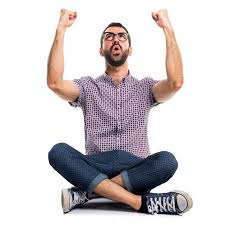 [Speaker Notes: motywatory płacowe - dodatkowa premia, bonusy
szkolenia,możliwości rozwoju
ścieżka kariery, możliwość awansu 
komfort pracy - wygodne miejsce pracy, odpowiednie oświetlenie, temperatura
komunikacja wewnętrzna - dobra komunikacja między pracownikami i pracodawcą
bezpieczeństwo zatrudnienia - aby były utrzymywane warunki BHP
elastyczne godziny pracy
działania integrujące pracowników 
możliwość korzystania z auta służbowego lub komórki do celów prywatnych 
dodatkowa opieka medyczna
dodatkowe ubezpieczenia 
bony towarowe 
karty do siłowni lub ośrodków sportowych 
bezpłatne posiłki 
gabinet masażu w  miejscu pracy
… i wiele innych]
Zewnętrzny EB
Employer Branding Zewnętrzny skierowany jest głównie do potencjalnych pracowników naszej firmy, a także wszystkich już aplikujących na określone stanowisko. Celem działań naszych ekspertów, jest stworzenie wizerunku Państwa Firmy jako atrakcyjnego pracodawcy.
[Speaker Notes: Chodzi o to by pokazać potencjalnym pracownikom, że warto pracować w tej firmie. Trzeba zachęcać ludzi do zatrudnienia się w tej firmie, przecież człowiek nie chce pracować, gdzieś gdzie firma ma słaby wizerunek woli pójść tam gdzie jest dobry wizerunek i ma zapewnioną wygodę pracy. W skrócie polega na promowaniu firmy.]
Elementy zewnętrznego EB
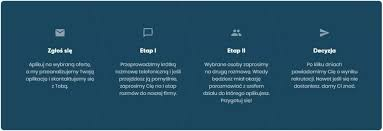 portale pracy
zakładka ,,Kariera’’
media społecznościowe
oferty pracy
ambasadorzy firm
targi pracy
dni otwarte
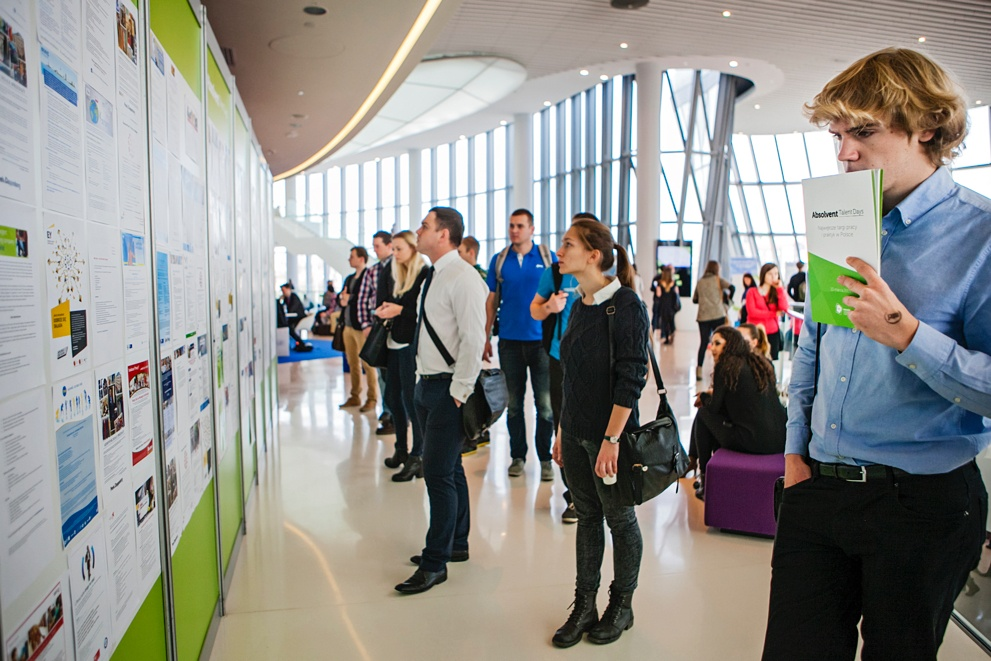 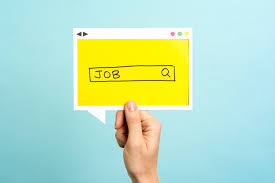 [Speaker Notes: portale pracy
zakładka ,,Kariera’’
media społecznościowe - np. instagram, facebook 
oferty pracy
ambasadorzy firm - aby pracownicy polecali firmę jako dobre miejsce pracy
targi pracy
dni otwarte]
Główne cele Employer Brandingu
wspomaganie procesu pozyskiwania kadr
utrzymanie właściwych pracowników w firmie
autentyczne zaangażowanie pracowników firmy w realizację jej celów
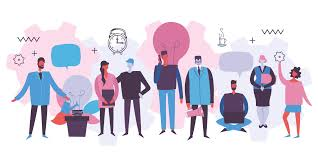 [Speaker Notes: Warto by było powiedzieć jakie są główne cele employer brandingu.
Głównymi celami Eb jest:
wspomaganie procesu pozyskiwania kadr
utrzymanie właściwych pracowników w firmie
autentyczne zaangażowanie pracowników firmy w realizację jej celów]
Dlaczego warto zadbać o wizerunek firmy?
Badania dowodzą, że dobry wizerunek firmy na rynku pracy sprzyja pozyskiwaniu i utrzymywaniu wartościowych dla pracowników. Według 93% respondentów badania Rekrutacja i wizerunek pracodawców, wizerunek firmy jako dobrego pracodawcy ma decydujący wpływ na skuteczność procesów rekrutacyjnych. Co udowadnia że EB jest bardzo ważny w prowadzeniu firmy wpływa ona na wiele aspektów takich jak np. ilość pracowników zdobytych podczas rekrutacji.
[Speaker Notes: Procesy rekrutacyjne w firmie czyli pozyskiwanie pracowników przechodzi o wiele lepiej jeśli wizerunek pracodawcy, firmy jest na bardzo dobrym poziomie. Pozytywny obraz przedsiębiorstwa pozwala uzyskać przewagę na rynku. Zyskują także większe zainteresowanie wśród osób poszukujących pracę, ludzie chętniej wybierają marki pozytywnie kojarzone jako miejsce swojej przyszłej pracy.]
Media społecznościowe wykorzystywane w EB
Media społecznościowe mogą być wykorzystywane w EB. Jednym z najczęściej wykorzystywanych medii do EB jest Instagram. Zakładanie kont na Instagramie jako marki                   ( pracodawcy ) to już norma. Instagram ma ok. 400 mln użytkowników spośród których 95% ma mniej niż 35 lat.  Podobnie jest też z kontami na facebooku ( facebook ma 2,4 miliarda użytkowników). Konto na instagramie czy też facebooku jako reklama marki ( pracodawcy)  to bardzo dobry ruch jeśli chcemy budować wizerunek pracodawcy.
[Speaker Notes: Media społecznościowe mogą być wykorzystywane w EB. Jednym z najczęściej wykorzystywanych medii do EB jest Instagram. Zakładanie kont na Instagramie jako marki ( pracodawcy ) to już norma. Instagram ma ok. 400 mln użytkowników spośród których 95% ma mniej niż 35 lat.  Podobnie jest też z kontami na facebooku ( facebook ma 2,4 miliarda użytkowników). Konto na instagramie czy też facebooku jako reklama marki ( pracodawcy)  to bardzo dobry ruch jeśli chcemy budować wizerunek pracodawcy.]
Przykład social media w EB. Profil
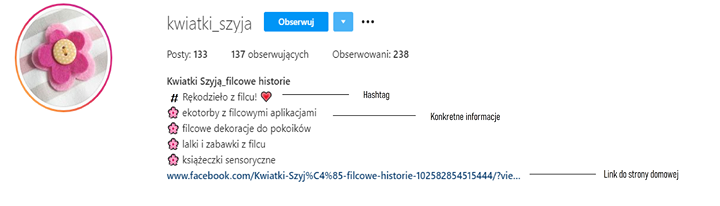 [Speaker Notes: No więc mamy tu przykład takiego konta marki w social mediach, jest to akurat konto na Instagramie. Na samej górze mamy hashtag, dzięki któremu firma będzie z czymś kojarzona. Pod spodem mamy za to umieszczone podstawowe informacje na temat firmy, co produkuje i czym się zajmuje. Na samym końcu widać link do strony domowej, czyli do głównej strony marki jak widać znajdującej się na facebook ( wcześniej wspomniałam iż facebook ma 2,4 miliarda użytkowników) stanowi to idealną reklamę dla firmy.]
Konferencje, targi pracy
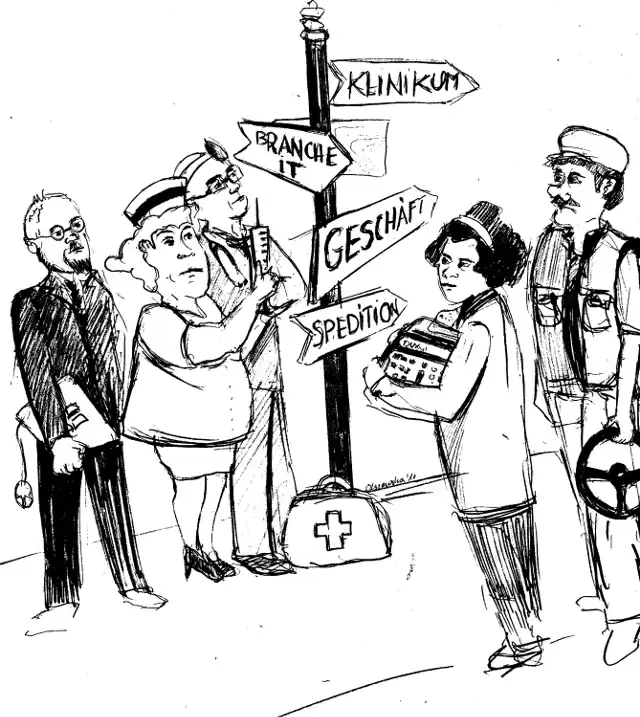 możliwość bezpośredniego zapoznania potencjalnych pracowników 
zwiększanie/budowanie rozpoznawalności marki 
pozyskiwanie nowych pracowników
[Speaker Notes: możliwość bezpośredniego zapoznania potencjalnych pracowników 
zwiększanie/budowanie rozpoznawalności marki 
pozyskiwanie nowych pracowników]
Aktywna promocja firmy na uczelniach wyższych
pozytywne opinie wśród studentów
pozyskiwanie lojalnych i ambitnych pracowników 
osoby młode i bez doświadczenia szybko chłoną wiedzę i kulturę organizacji
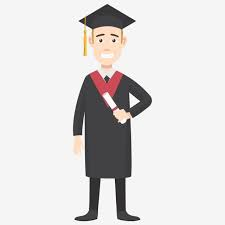 [Speaker Notes: pozytywne opinie wśród studentów ze odbytego w danej firmie stażu
pozyskiwanie lojalnych i ambitnych pracowników 
osoby młode i bez doświadczenia szybko chłoną wiedzę i kulturę organizacji]
Badanie opinii pracowników
pracownicy czują się docenieni faktem iż ich zdanie też się liczy
zwiększa zaangażowanie pracowników 
pracownicy mogą mieć dobre pomysły dotyczących zmian w firmie
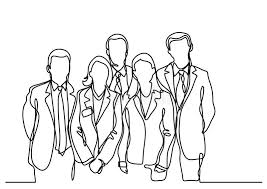 [Speaker Notes: pracownicy czują się docenieni faktem iż ich zdanie też się liczy
zwiększa zaangażowanie pracowników 
pracownicy mogą mieć dobre pomysły dotyczących zmian w firmie]
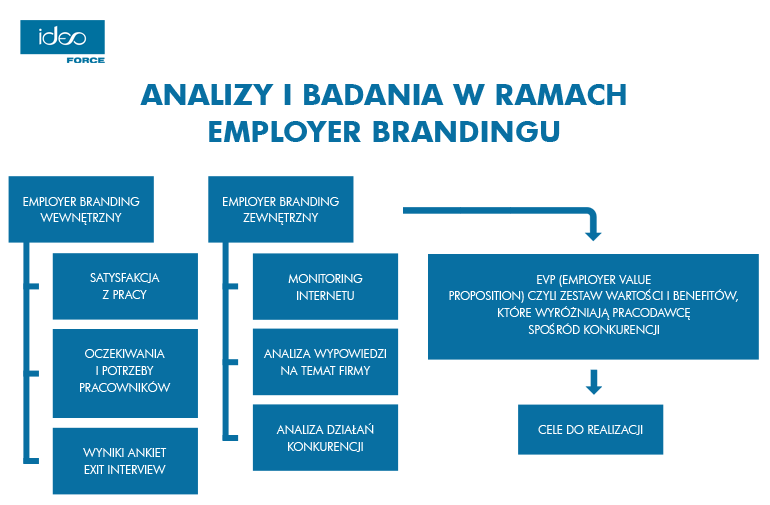 [Speaker Notes: Jak wcześniej już wspomniano employer branding dzieli się na dwa rodzaje wewnętrzny i zewnętrzny.
EB wewnętrzny ma na celu zapewnić ...
Za to eb zewnętrzny ma na celu zapewnić ...]
Lidl “Friendly Workplace 2020” - Employer Branding Marka
Wysoka jakość oferowanych produktów, otwartość na Klienta, świetni Pracownicy. Lidl Polska tworzy atmosferę pracy, która umożliwia podejmowanie własnych inicjatyw. Inicjatywa powołania osoby zaufania dedykowanej do pomocy pracownikom - zapewnia im to poczucie wsparcia i bezpieczeństwa. Ważnym filarem jest nieustanny rozwój pracownika 55% awansów w firmie to awanse wewnętrzne. Wśród programów rozwojowych systemy motywacyjne, kursy językowe, Global Mobility - możliwość wyjazdu za granicę w ramach wymiany. Na uwagę zasługuje podejście do Work Life Balance. Lidl dostrzega takie potrzeby pracowników jak m.in. elastyczny czas pracy czy różnorodny zakres etatów. Benefity, imprezy integracyjne z udziałem rodziny, promowanie aktywności fizycznej, nowoczesne biura i pomieszczenia socjalne. wyprawka dla maluszka, Sabbatical - Środa pełna zdrowia świeże owoce lub warzywa. Bierzemy odpowiedzialność za zdrowie i bezpieczeństwo pracowników komfortowy strój 100% bawełna. Fit Monday dla osób które w pracy chcą czuć się fit. Warsztaty organizowane w ramach projektu Lidl Management Academy to szansa na spotkanie nauki z biznesem, studentów i absolwentów będących na początku swojej drogi zawodowej z doświadczonymi ekspertami – managerami z firmy Lidl.
[Speaker Notes: Wysoka jakość oferowanych produktów, otwartość na Klienta, świetni Pracownicy. Lidl Polska tworzy atmosferę pracy, która umożliwia podejmowanie własnych inicjatyw. Inicjatywa powołania osoby zaufania dedykowanej do pomocy pracownikom - zapewnia im to poczucie wsparcia i bezpieczeństwa. Ważnym filarem jest nieustanny rozwój pracownika 55% awansów w firmie to awanse wewnętrzne. Wśród programów rozwojowych systemy motywacyjne, kursy językowe, Global Mobility - możliwość wyjazdu za granicę w ramach wymiany. Na uwagę zasługuje podejście do Work Life Balance. Lidl dostrzega takie potrzeby pracowników jak m.in. elastyczny czas pracy czy różnorodny zakres etatów. Benefity, imprezy integracyjne z udziałem rodziny, promowanie aktywności fizycznej, nowoczesne biura i pomieszczenia socjalne. wyprawka dla maluszka, Sabbatical - Środa pełna zdrowia świeże owoce lub warzywa. Bierzemy odpowiedzialność za zdrowie i bezpieczeństwo pracowników komfortowy strój 100% bawełna. Fit Monday dla osób które w pracy chcą czuć się fit. Warsztaty organizowane w ramach projektu Lidl Management Academy to szansa na spotkanie nauki z biznesem, studentów i absolwentów będących na początku swojej drogi zawodowej z doświadczonymi ekspertami – managerami z firmy Lidl.]
Employer Branding w Polsce
Według badań firmy Randstad z 2011 roku w niemal dwóch firmach na trzy (62%) prowadzone były różne  działania zewnętrzne, skierowane na budowę pozytywnego wizerunku pracodawcy w grupie potencjalnych pracowników i klientów. Zewnętrzne działania wizerunkowe podejmowały wówczas przede wszystkim:
duże firmy 
firmy, których działalność obejmuje eksport i import 
Działania employer brandingowe głównie polegały na wzięciu udziału w targach pracy, prowadzeniu na stronie www zakładki dotyczącej kariery i współpracy z biurami karier na uczelniach.
Nowsze badania, z 2017 roku, przeprowadzone przez HRM Insitute wykazały, że tylko 14% polskich pracodawców posiada jasno sprecyzowaną strategię employer brandingową, a 32% nadal nad nią pracuje. To samo badanie wykazało, że aż 86% pracodawców uważa, że posiadanie strategii employer brandingowej wpływa na łatwość przyciągania kandydatów do firmy.
Wsparciem dla pracodawców w obszarze employer brandingu są wyspecjalizowane agencje EB. Oferują one szereg działań, zmierzających do zbudowania silnych i atrakcyjnych marek pracodawców. Zadania agencji EB  mogą być szeroko zakrojone: dotyczyć badań i strategii, przez koncepcje i wdrożenie, aż po audyt i konsulting.
[Speaker Notes: Według badań firmy Randstad z 2011 roku w niemal dwóch firmach na trzy (62%) prowadzone były różne  działania zewnętrzne, skierowane na budowę pozytywnego wizerunku pracodawcy w grupie potencjalnych pracowników i klientów. Zewnętrzne działania wizerunkowe podejmowały wówczas przede wszystkim:
duże firmy 
firmy, których działalność obejmuje eksport i import 
Działania employer brandingowe głównie polegały na wzięciu udziału w targach pracy, prowadzeniu na stronie www zakładki dotyczącej kariery i współpracy z biurami karier na uczelniach.
Nowsze badania, z 2017 roku, przeprowadzone przez HRM Insitute wykazały, że tylko 14% polskich pracodawców posiada jasno sprecyzowaną strategię employer brandingową, a 32% nadal nad nią pracuje. To samo badanie wykazało, że aż 86% pracodawców uważa, że posiadanie strategii employer brandingowej wpływa na łatwość przyciągania kandydatów do firmy.
Wsparciem dla pracodawców w obszarze employer brandingu są wyspecjalizowane agencje EB. Oferują one szereg działań, zmierzających do zbudowania silnych i atrakcyjnych marek pracodawców. Zadania agencji EB  mogą być szeroko zakrojone: dotyczyć badań i strategii, przez koncepcje i wdrożenie, aż po audyt i konsulting.  
Podsumowując Employer branding ma znaczenie i coraz więcej pracodawców zdaje sobie z tego sprawę. Co się zmieniło w Polsce w ostatnich latach? Jakie są najnowsze trendy EB.   Prawdziwy employer branding ma za zadanie z jednej strony dbać o opinie kandydatów, których firma chce pozyskać do pracy, ale z drugiej – o komfort i zaangażowanie pracowników już zatrudnionych. Firma dbająca o swoją markę podejmuje zobowiązanie długoterminowo – na dobre i złe czasy, na momenty kryzysu i hossy, na czas zatrudniania i zwalniania. W każdym momencie prowadzenia biznesu pracownicy będą chcieli być poinformowani o tym, co się dzieje w firmie, jakie są plany, jakie decyzje zarząd podejmie w trudnym momencie itp. To samo dotyczy komunikacji z kandydatami. Jeśli firma, mimo pandemii, rekrutuje, to kandydaci dalej będą sprawdzać opinie o niej. Będą ciekawi, czy obietnice zawarte w ogłoszeniu są prawdziwe, jak w czasie pandemii firma dba o pracowników i jak się z nimi komunikuje.Komunikacja online marki pracodawcy od lat była jedną z najważniejszych metod komunikacji z kandydatami. Teraz, gdy praktycznie nie ma innego sposobu, stała się niekwestionowanym numerem jeden. Komunikacja online – zarówno ta skierowana do kandydatów, jak i do pracowników. tworzenie środowiska pracy, w którym pracownicy czują się doceniani, jest jednym z najważniejszych atrybutów marki pracodawcy. Tego szukają kandydaci na rynku pracy i cenią firmy, które potrafią doceniać swoich pracowników. Co więcej, doceniani chcą być wszyscy pracownicy – niezależnie od wieku i wykonywanej pracy.]
Dziękujemy za wysłuchanie
prezentacje prowadziły:
Wanda Burblis , Klaudia Moszczyńska,  Katarzyna Mrzygłocka
Źródła: https://www.google.com/url?sa=i&url=https%3A%2F%2Fwww.absolvent.pl%2Ftalentdays%2Fwarszawa-targi-pracy&psig=AOvVaw26XJyYt9K-gKHiS6WhLE79&ust=1610204189191000&source=images&cd=vfe&ved=0CAIQjRxqFwoTCLilvZjMjO4CFQAAAAAdAAAAABAD

https://www.google.com/url?sa=i&url=https%3A%2F%2Fwww.nmsagency.com%2Fsingle-post%2F2017%2F05%2F31%2FDlaczego-warto-rozwija%25C4%2587-employer-branding-i-marketing-rekrutacyjny&psig=AOvVaw2uaiIgTYUteh0DWbvq90b6&ust=1610203933711000&source=images&cd=vfe&ved=0CAIQjRxqFwoTCLij_6HLjO4CFQAAAAAdAAAAABAD 

LIDL z nagrodą „Friendly Workplace 2020” - Employer Branding Marka Pracodawcy HR

książka  EMPLOYER-BRANDING-.-BUDOWANIE-WIZERUNKU-PRACODAWCY-KROK-PO-KROKU
książka EMPLOYER BRANDING W POLSCE RAPORT / HRM Institute